California Social and Emotional Learning 
Topic 7
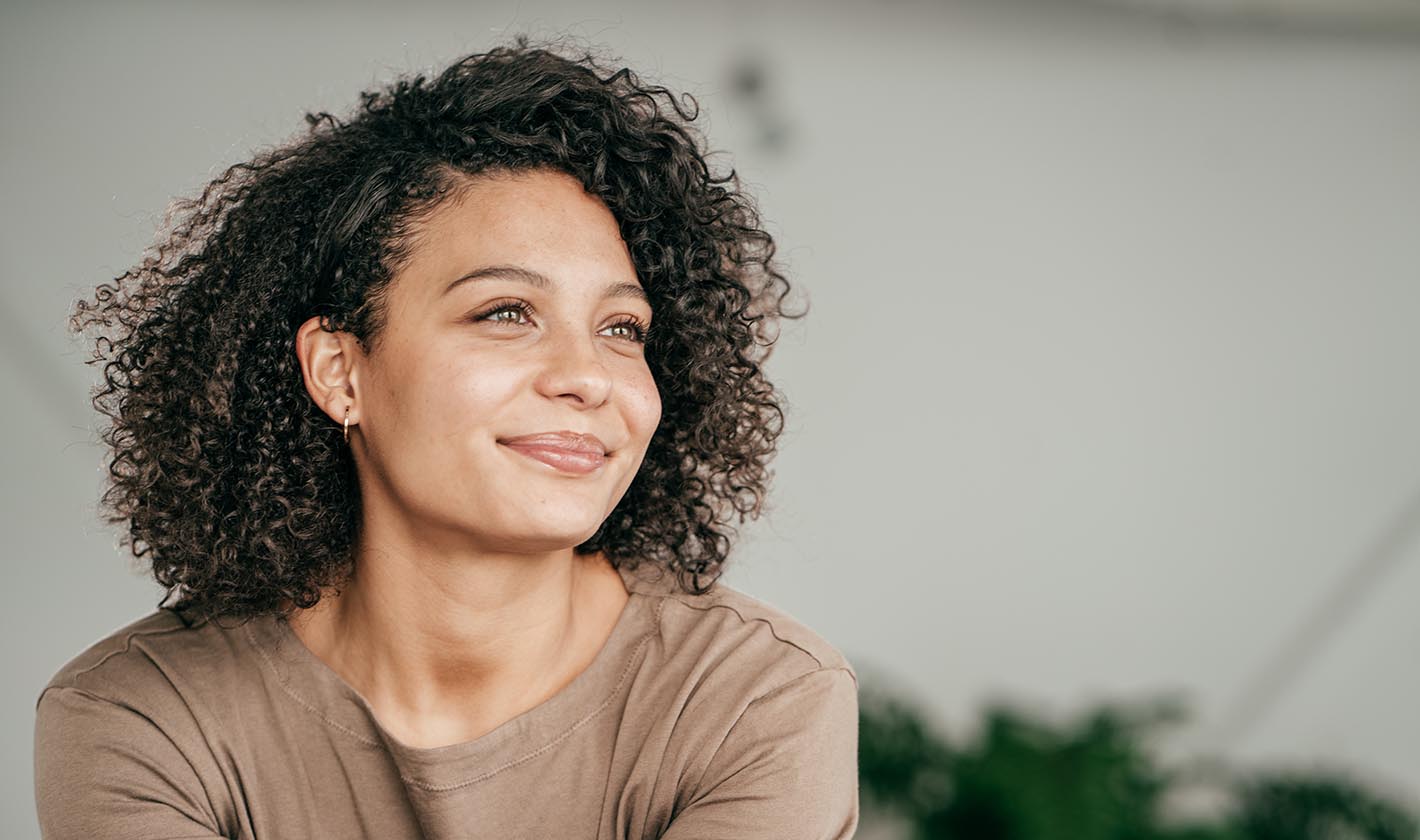 Mindfulness and Well-Being for Educators
7.5 Awe for Educators
[Speaker Notes: For this lesson, you will need:

- A way to show the videos to your participants (links are in the presenter notes and on the screen). They are YouTube links so you will need an internet connection. 

- It would be helpful for participants to have writing materials (paper, notebook, and pen/pencil). 

- The final activity requires groups to each be given an activity - individual slides have been provided, but there are also print-out versions here if it is preferred: ADD link to printouts

Optional: Poster board, post-it notes & markers for group discussions/brainstorming]
California Social and Emotional Learning
Add a Welcoming Ritual Here
[Speaker Notes: Add SEL Signature Practices (e.g., welcoming rituals, optimistic closures, etc.) to your presentation.

The SEL 3 Signature Practices are one tool for fostering a supportive environment and promoting SEL. They intentionally and explicitly help build a habit of practices through which students and adults enhance their SEL skills. 

For a short presentation of what SEL 3 Signature Practices are, along with a list of practices, see the following:
https://ggie.berkeley.edu/wp-content/uploads/2023/05/Welcoming_Closing-Activities.pptx]
California Social and Emotional Learning
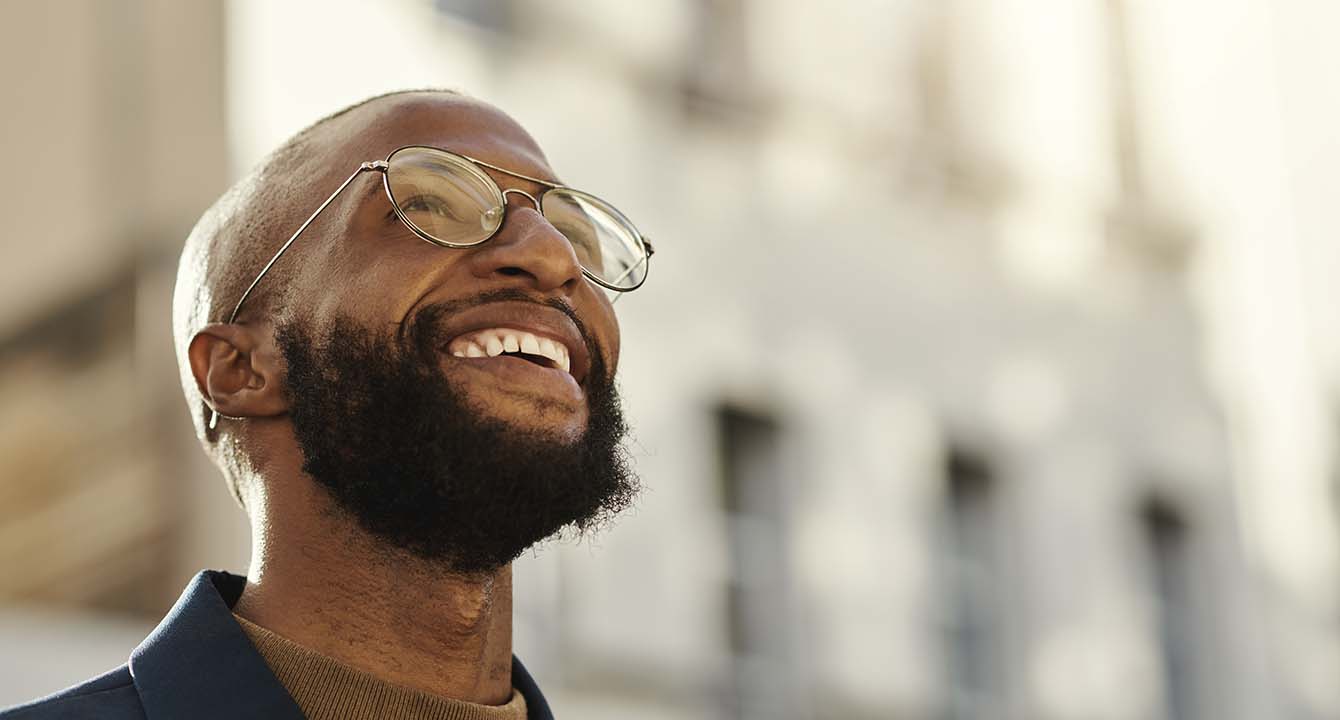 7.5 Awe for Educators
TOPIC 7: Mindfulness and Well-Being for Educators
[Speaker Notes: Think of a moment when you felt you were in the presence of something vast and mysterious that transcended your current understanding of the world. Maybe you were wonderstruck by nature or felt a genuine moment of connection with your spiritual side or witnessed an incredible act of bravery or kindness. 

In this moment, perhaps you felt a greater connection to humanity or questioned a long-held belief. Maybe you had a sudden epiphany about a challenge you’ve been wrestling with for months, or even years!

This is the experience of awe. 

Scientists have been studying awe—both what it is and how it impacts humans—for over 20 years. And they’ve discovered that humans, adults and children alike, have a fundamental need for awe. 

While awe can be found in response to profound experiences, it can also be experienced in the mundane moments of life. Perhaps a flower growing through a crack in the sidewalk on the way to your classroom or when a student suddenly understands a challenging academic concept.

This is what makes awe so powerful. Awe doesn’t have to come from a rare, once or twice-in-a-lifetime moment. Every single person on the planet can experience awe every day of their lives…if they know how to look.]
Learning Objectives
7.5 Awe for Educators
Define awe and explore the various ways it can be sparked
Explore the benefits of seeking and experiencing awe
Explore the potential role of awe for educators’ wellbeing, relationships, and satisfaction at work
Link Objectives to Developmental Indicators in
California Transformative SEL Competencies
[Speaker Notes: Some topics we are going to cover are:
-Define awe and explore the various ways it can be sparked
-Explore the benefits of seeking and experiencing awe
-Explore the potential role of awe for educators’ wellbeing, relationships, and satisfaction at work


Expand objectives to California Developmental Indicators through making connections to SEL competencies in California on developmental age span.

Sourced from CDE (July 2023):
The California Department of Education (CDE) aims to support and advance the efforts of educators across California who are working to fully integrate systemic SEL and equity by building on the promise of T-SEL as a concept. To provide these supports, the CDE has articulated developmental indicators for CASEL’s five core competencies:

Self-Awareness (Intrapersonal Focus)
Self-Management (Intrapersonal Focus)
Social Awareness (Interpersonal Focus)
Relationship Skills (Interpersonal Focus)
Responsible Decision-Making (Inter and Intrapersonal)

Some suggested connections for this workshop are:

Self-awareness:
-Identifying one’s emotions
-Developing interests and a sense of purpose

Self-management:
-Identifying and using stress management and self care strategies

Social awareness
-Leaning into others’ perspectives with curiosity

Responsible decision-making:
- Evaluating personal, interpersonal, community, and institutional impacts

Relationships skills:
-Demonstrating gratitude

Responsible decision-making:
- Demonstrating curiosity and open-mindedness]
“Give yourself a gift of five minutes of contemplation in awe of everything you see around you. Go outside and turn your attention to the many miracles around you. This five-minute-a-day regimen of appreciation and gratitude will help you to focus your life in awe.”

-Wayne Dyer
Videos
[Speaker Notes: Video Link: https://youtu.be/Hj7BVS40V2c
Video Running Time:  11:01

First, we are going to watch a video that answers the question "what is awe?"]
Individual Reflection
Individually:
Take a moment to discover how much you experience awe in your daily life.

Awe quiz: https://greatergood.berkeley.edu/quizzes/take_quiz/awe

Reflection: 
Did your results surprise you?
Were some questions challenging to answer? Were some easier? What areas of life spark awe for you?
[Speaker Notes: Encourage learners to first take the quiz individually and reflect on their results.

Then come together as a small group to discuss the questions.]
Video
[Speaker Notes: Link: https://youtu.be/HH-qBFaN5Yk
Video Running Time:  5:13

It may be helpful to encourage participants to take out a piece of paper or journal for this video. 

Next we are going to watch this video on the benefits of awe for educators.]
Small Group Discussion
Reflect on the following questions and share with your small group:
Share a moment of awe you have experienced.
What triggered it? Where were you? 
How did it feel? Did it shift any thoughts or perspectives for you? 

As a group - did you notice any similarities in your stories?
[Speaker Notes: Invite participants to reflect individually after the last video. 

"First, take a brief moment to recall a personal experience of awe. It can be something small and mundane to something profound. 

Next, if you are comfortable, share this experience with your small group. It can be interesting to share as much detail about the experience as possible - from where you were, to what happened, to how it made you feel. 

Take time for everyone, who would like to, to share their story.

After you hear all the stories - take a moment to reflect - did you notice any similarities? In the awe experiences themselves, what triggered awe, how people felt or described the experience, or even the emotions or tone while sharing their story."]
Large Group Discussion
Let’s come back together as a large group and debrief that sharing experience:
How did it feel to share and hear about experiences of awe?
Did hearing these stories trigger any emotions in you? 
What similarities or differences did you notice among the stories?
[Speaker Notes: "Let's come back together as a large group and debrief how those small-group sharing circles went.

How did it feel to share stories of awe? How about hear other peoples' stories? 

Just sharing stories of awe can be a profound way to trigger awe and other positive emotions too. Something to try in staff rooms or classrooms.]
Video
[Speaker Notes: Link:  thttps://youtu.be/333443Wbzeg
Video Running Time: 9:31

"Now that we have connected with what awe is and its significance for educators and schools, we are going to shift to some practical strategies for cultivating awe in our daily lives. 

I invite you to make note of any practices that stand out to you and seem like something you could incorporate into your daily life."]
Small Group Activity: 8 Wonders
Get into small groups

Each group can choose one of the 8 wonders to explore

 Watch the resource or do the activity presented for your wonder 

Reflect as a group:
Did that experience trigger awe (or other emotions) for you? [remember, it is ok if it didn’t!] 
Have you experienced or witnessed awe from this wonder before?
[Speaker Notes: This activity requires:

- A way to disseminate the 8 wonder activities to the small groups (either show each group their slide OR print out the slide PDFs for each group: provide here [insert link])
- Enough space for small groups to separate a bit - to watch their awe video, or go for a walk, without disturbing other groups. 

Note: If there isn't enough space or it is not feasible to separate into smaller groups, you can pre-select 2 - 3 wonders to do as a large group together instead.]
Moral Beauty
Share stories of moral beauty—those stories of courage, kindness, or overcoming adversity that you have experienced or witnessed from others
Moral Beauty
Nature
Option 1: Awe Walk
Take a brief awe walk (5-10 min). Take notice of what you see. 
Notice if anything sparks awe for you. It doesn’t have to be something profound - it can be the clouds in the sky or the intricacies of a spider web. 
Return to your small group and share what you found awe-inspiring and why. 

Option 2 
If you are unable to get outside, watch this nature video:
BBC Planet Earth Trailer: https://shorturl.at/eoHVZ
Discuss what watching this made you think/feel/reconsider/wonder
Nature
Music
Share a piece of music you find awe-inspiring. (If you have a way of playing a clip of it - that’s best!)

Mindfully listen to others’ awe-inspiring music pieces.

Notice if you feel any shifts in emotions, thinking, or if you feel goosebumps, an expansiveness in the chest, or even tears - all signs it could be triggering awe for you.
Music
Collective Effervescence
Option 1: Try it out
Try finger tapping or do a human wave.
For finger tapping - have someone start a rhythm, and one by one add everyone in the circle, doing the same rhythm. 


Option 2: Watch it
Starling murmuration: https://www.youtube.com/watch?v=X0sE10zUYyY
Find a video of a flash mob to watch.
Collective Effervescence
Life Cycles
Watch this incredible short video of the life cycle of a butterfly: https://shorturl.at/grEL5




Discuss what makes this so awe-inducing.
What parallels can you draw to the human life cycle?
Life Cycles
Visual Design
Take a look at one of these websites together:
Awe-inspiring Art installations: https://illuminate.org/projects/

26 Awe-Inspiring Architectural Wonders: https://shorturl.at/I3469

What repetitive patterns did you notice?
Light/dark contrasts?
Representations of vastness?

What other examples of awe-inducing visual design have you seen in your daily life or travels?
Visual Design
Meaning/Transcendence
Option 1:
Consider doing a brief meditation together

Here are some audios to follow along:
Happiness Break: Tap into Joy that Surrounds You (5 min)
https://greatergood.berkeley.edu/podcasts/item/Happiness_break_Tap_into_Joy_that_Surrounds_You_Anushka_Fernandopulle

Happiness Break: Awe for Others (10 min)
https://greatergood.berkeley.edu/podcasts/item/happiness_break_awe_for_others

Option 2:
Discuss awe and meaning together instead.
Have you (or someone you know) ever experienced a shift in meaning or purpose after an awe-moment?
Discuss how you think awe could impact your teaching
Meaning/Transcendence
Optional Activity: Video on Awe in Teaching
[Speaker Notes: If time permits, show this brief video from teachers about finding awe in teaching:

https://www.youtube.com/watch?v=I135gEwXDMk

Time: 3:38]
Optional Activity: Video on Awe in Teaching
REFLECTION QUESTIONS
Did any of the educators’ reflections resonate with you? 

Have you had your own personal awe or aha moments specifically related to teaching? 
Something that happened in your classroom, school, or with a student that left you in awe, or curious, or full of wonder? 
What happened? Where were you? Who was there?

If you haven’t had a moment like this - or moment like this in awhile - can you think of what you might be able to shift (a perspective or something tangible like a schedule or reduction in stress) that you think might (as Tarik says) “open you up” to the awe of teaching?
[Speaker Notes: If time permits, show this brief video from teachers about finding awe in teaching:

https://www.youtube.com/watch?v=I135gEwXDMk

Time: 3:38]
California Social and Emotional Learning
Add an Optimistic Closure Here
[Speaker Notes: Add SEL Signature Practices (e.g., welcoming Rituals, optimistic closures, etc. to your presentation).

The SEL 3 Signature Practices are one tool for fostering a supportive environment and promoting SEL. They intentionally and explicitly help build a habit of practices through which students and adults enhance their SEL skills. 

For a short presentation of what SEL 3 Signature Practices are, along with a list of practices, see the following:
https://ggie.berkeley.edu/wp-content/uploads/2023/05/Welcoming_Closing-Activities.pptx]
“Gratitude bestows reverence, allowing us to encounter everyday epiphanies, those transcendent moments of awe that change forever how we experience life and the world.”
–John Milton
7.5 Awe for Educators
[Speaker Notes: We hope we’ve given you some ideas and maybe some inspiration to strive to cultivate awe in your educational communities.]